Сказка о весёлом язычке
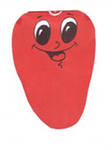 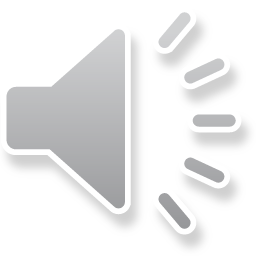 Жили были дедушка и бабушка.
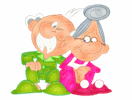 К НИМ ТОЛСТЫЕ ВНУКИ ПРИЕХАЛИ В ГОСТИ (надуваем щёки),
С НИМИ ХУДЫЕ - ЛИШЬ КОЖА ДА КОСТИ (втягиваем щёки).
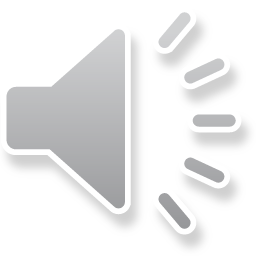 БАБУШКА С ДЕДУШКОЙ ВСЕМ УЛЫБНУЛИСЬ 
(губы в широкой улыбке, видны верхние и нижние зубы),
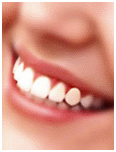 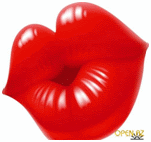 ПОЦЕЛОВАТЬ ОНИ ВСЕХ ПОТЯНУЛИСЬ 
(губы тянутся вперёд).
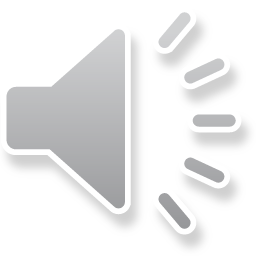 УТРОМ ПРОСНУЛИСЬ — В УЛЫБОЧКУ ГУБЫ 
(снова широкая улыбка).
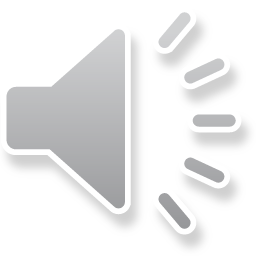 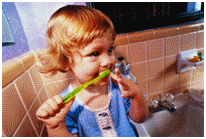 ЧИСТИЛИ МЫ СВОИ ВЕРХНИЕ ЗУБЫ 
(широкий язык за верхними зубами)
ВПРАВО И ВЛЕВО, ВНУТРИ И СНАРУЖИ 
(соответствующие движения широким языком).
 
С НИЖНИМИ ЗУБКАМИ ТОЖЕ МЫ ДРУЖИМ 
(повторение этих движений языком в положении за нижними зубами).
 
ГУБЫ СОЖМЁМ МЫ, И РОТ ПРОПОЛОЩЕМ 
(поочерёдное надувание щёк — губы не пропускают воздух),
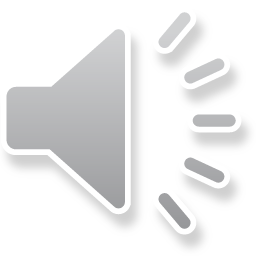 И САМОВАРОМ ПЫХТИМ, ЧТО ЕСТЬ МОЧИ 
(одновременное надувание обеих щёк с последующим выпусканием воздуха через губы).
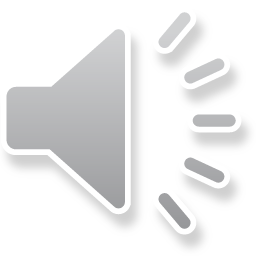 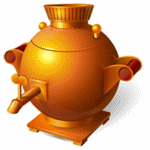 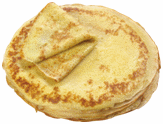 БЛЮДЦА ПОСТАВИМ - ПОЛОЖАТ БЛИНЫ НАМ 
(широкий язык лежит на нижней губе).
ДУЕМ НА БЛИНЧИК — НЕ В ЩЁКИ, НЕ МИМО 
(подуть на широкий язык).
БЛИНЧИК ЖУЁМ, ЗАВЕРНЁМ И ПРИКУСИМ 
(жуём распластанный язык, потом прикусываем его, завернув за нижние зубы),
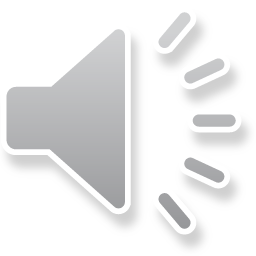 БЛИНЧИК С ВАРЕНЬЕМ МАЛИНОВЫМ ВКУСНЫМ 
(облизываем широким языком верхнюю губу спереди назад).
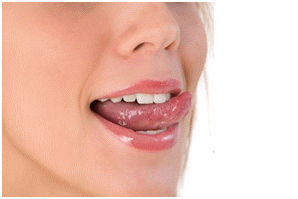 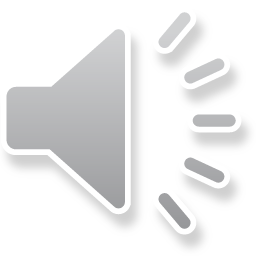 ЧАШКИ ПОСТАВИМ, ЧТОБ ЧАЮ НАЛИЛИ 
(широкий язык загибаем кверху чашечкой),
НА НОС ПОДУЛИ - МЫ ЧАЙ ОСТУДИЛИ 
(подуть с «чашечки» вверх).
ЧАЮ ПОПИЛИ — НИКТО НЕ ОБИЖЕН 
(«чашечка» двигается вперёд-назад).
ВКУСНЫЙ БЫЛ ЗАВТРАК - МЫ ГУБКИ ОБЛИЖЕМ 
(кончик языка облизывает губы по кругу).
БАБУШКА ШИЛА, А БАРСИК С КАТУШКОЙ БЕГАЛ, КАК БУДТО С ЖИВОЮ ЗВЕРЮШКОЙ
 (кончик языка зацепляем за нижние губы и двигаем язык вперёд-назад).
 
БАБУШКЕ НАШЕЙ ВСЕГДА ПОМОГАЕМ: НИТКИ В ИГОЛКИ МЫ ЕЙ ПРОДЕВАЕМ (узкий язык вытянут вперёд).
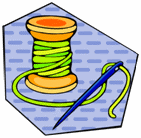 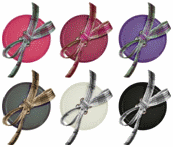 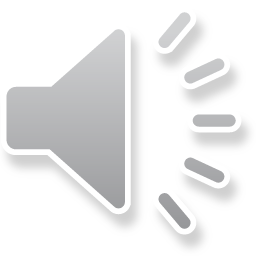 БАБУШКА ШВЫ НА МАШИНКЕ СТРОЧИЛА 
(узкий язык двигается вперёд-назад)
И НА ЗИГЗАГ ЕЁ ПЕРЕКЛЮЧИЛА 
(узкий язык двигается влево-вправо).
ПЕТЛИ ИГОЛКОЙ ОНА ОБМЕТАЛА 
(кончик языка описывает круг за губами),
ПУГОВКИ КРУГЛЫЕ ПОПРИШИВАЛА 
(кончик языка упирается то в одну, то в другую щёку, а палец пытается втолкнуть его в рот).
ДЕДУШКА СДЕЛАЛ ДЛЯ ВНУКОВ КАЧЕЛИ
 (широкий язык ставится попеременно то за верхние, то за нижние зубы),
ВСЕ МЫ НА НИХ ПОКАЧАТЬСЯ УСПЕЛИ.
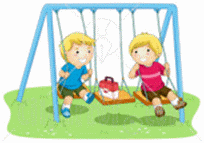 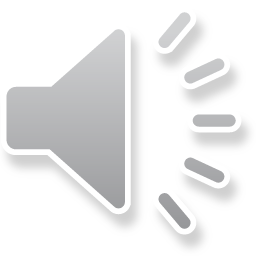 ПОСЛЕ КАЧЕЛЕЙ МЫ В ПРЯТКИ ИГРАЛИ 
(широкий язык убирается под верхнюю губу),
ПРЯТАЛИСЬ НА ЧЕРДАКЕ И В ПОДВАЛЕ 
(широкий язык - под нижнюю губу).
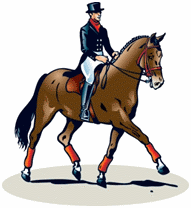 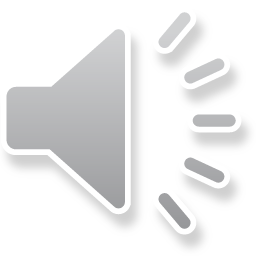 ДЕДУШКА СКАЧЕТ НА ЛОШАДИ ЛОВКО 
(щёлкаем языком),
ЗВОНКИЕ ВЯЗНУТ НА ГЛИНЕ ПОДКОВКИ (цоканье на верхней губе).
ВОТ ЗАМЕДЛЯЕТ ЛОШАДКА ШАЖОЧКИ 
(медленное цоканье с натягиванием подъязычной связки),
ВОТ НА ОПУШКЕ МЫ ВИДИМ ГРИБОЧКИ (присасываем язык к нёбу и открываем рот).
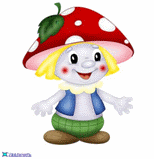 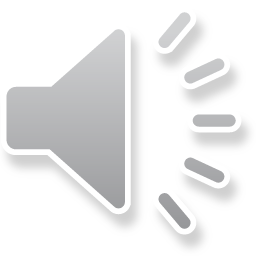 ВОТ ИЗ САРАЯ ИНДЮШКА ПРИШЛА,ВАЖНО СКАЗАЛА: «БЛ-БЛ-БЛ-ЛА» (широкий язык ходит вперёд-назад по верхней губе; упражнение делаем с голосом).
И УШЛА.
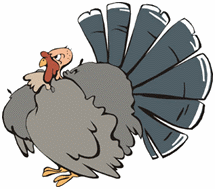 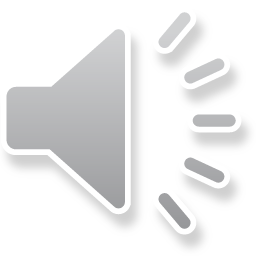